Литературное чтениеУМК «Школа России»2 классТест 8. Я и мои друзьяВариант 2
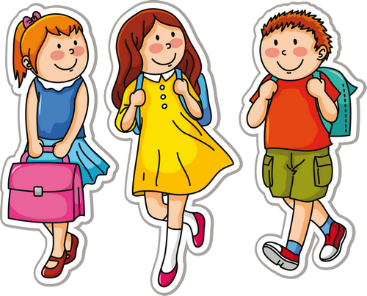 Автор материала: Шабанова Марина Геннадьевна,
1 квалификационная категория,
учитель начальных классов 
МБОУ Сарасинская СОШ 
Алтайского района Алтайского края 

с. Сараса, 2016
А1. О чём попросила маму Наташу и Олю в рассказе Ю.Ермолаева «Два пирожных»?
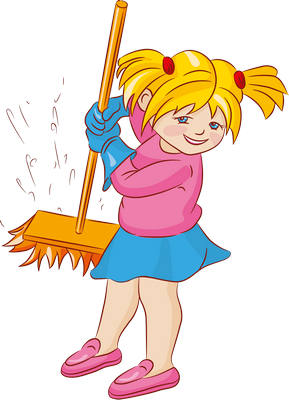 Сходить в магазин
Подмести пол
Помыть посуду
Погладить бельё
А2. Кто написал стихотворение «За игрой»?
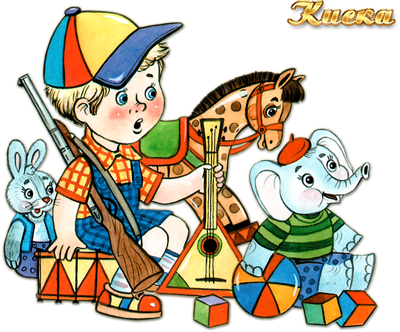 В.Берестов
Э.Мошковская
В.Лунин
А.Барто
А3. Герой какого рассказа свалил свою вину на собаку?
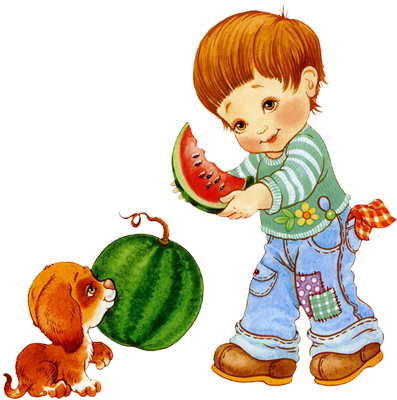 «Почему?»
«Хорошее»
«Анна, не грусти!»
«Два пирожных»
В1. К какому рассказу подходит пословица?Горькая правда лучше сладкой лжи.
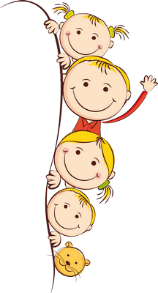 «Хорошее»
«Почему?»
«Анна, не грусти!»
«Волшебное слово»
С1. Укажи верное утверждение.
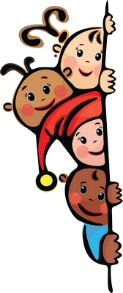 Героев стихотворения «Я и Вовка» нельзя назвать настоящими друзьями.
Рассказ «Хорошее» учит тому, что нужно совершать добрые поступки, а не говорить о них.
Аню из рассказа «Анна, не грусти!» нельзя назвать хорошей подругой.
Герой рассказа «Почему?» рассказал маме правду, когда понял, что его не будут ругать
Ключ к тесту
Самооценка
Задания уровня А оцениваются 1 баллом.
Задания уровня В – 2 баллами,
Задания уровня С - 3 баллами (может быть как один, так и несколько ответов).
Работа не содержит ошибок – оценка «5»;
Выполнено не менее 5% объёма работы – оценка «4»;
Выполнено не менее 50% объёма работы – оценка «3»;
Выполнено менее 50% объема работы – оценка «2»
Используемые источники:
- «Литературное чтение», КИМ, 2 класс, Москва, «Вако», 2016
- Климанова и др., «Литературное чтение», ч.1, Москва «Просвещение», 2014
- Кутявина С.В. «Поурочные разработки по литературному чтению», к УМК Л.Ф.Климановой и др. («Школа России»), 2 класс, Москва, «Вако», 2014
- Картинки - http://kira-scrap.ru/dir/detskoe/deti_2/135